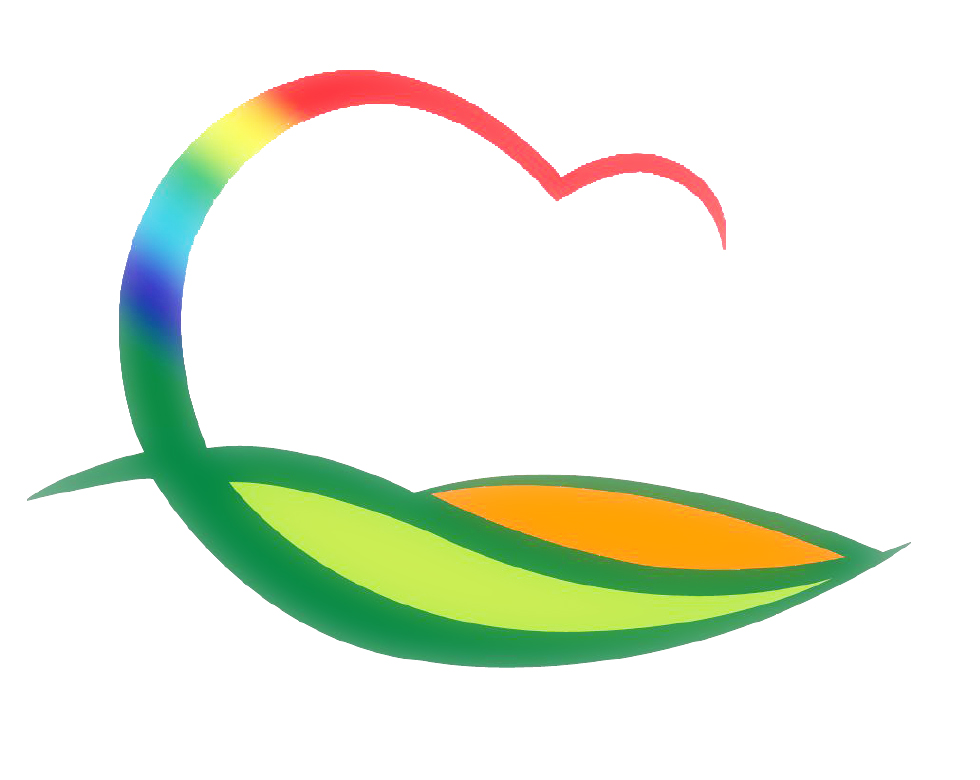 민  원  과
3-1. 2020.1.1. 기준 개별공시지가 특성 조사
1. 6.(월) ~ 1. 10.(금) / 32,000필지
개별토지 특성 현지조사 및 공부 확인
3-2. 2020년 지적재조사사업 토지소유자 동의서 징구
1. 6.(월) ~ 1. 10.(금) / 학산면 황산지구 / 1,073필지
토지소유자 동의서 징구
3-2. 도로명 안내 시설물 신규 설치 대상지 전수조사
1. 6.(월) ~ 1. 10.(금) 
도로명 안내 시설물 설치가 필요한 도로구간 조사